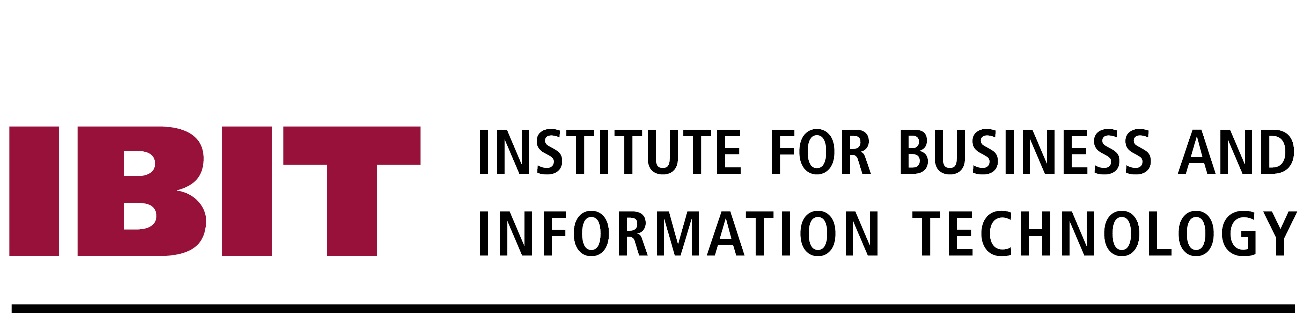 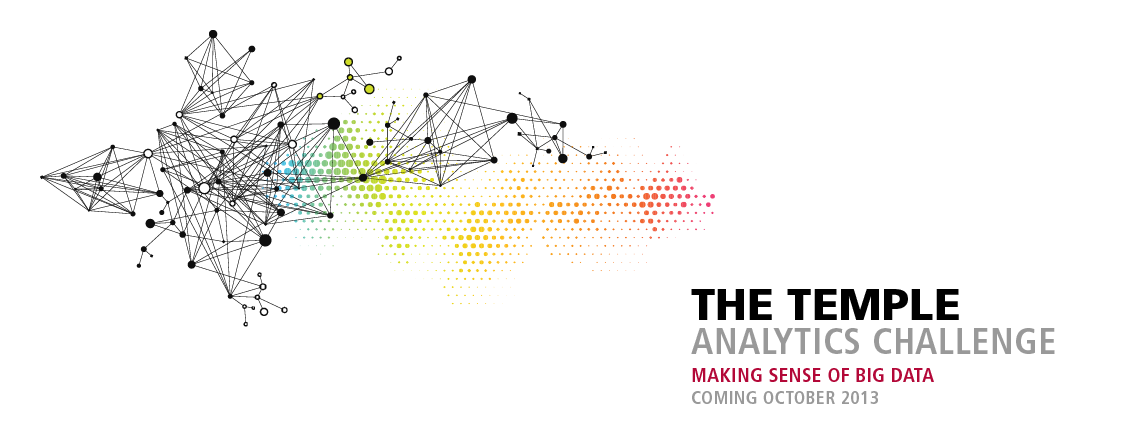 The 4th Annual TEMPLE UNIVERSITY
ANALYTICS CHALLENGE
Apply the power of analytics to improve world health
ibit.temple.edu/analyticschallenge
The Challenges
Can small independent pharmacies compete with the big chains?

Where will doctors find subjects for rare disease clinical trials?

What solutions can analytics provide to the worldwide diabetes epidemic?
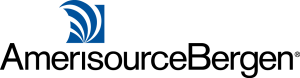 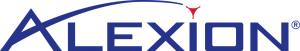 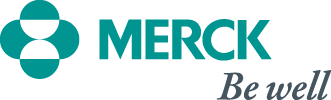 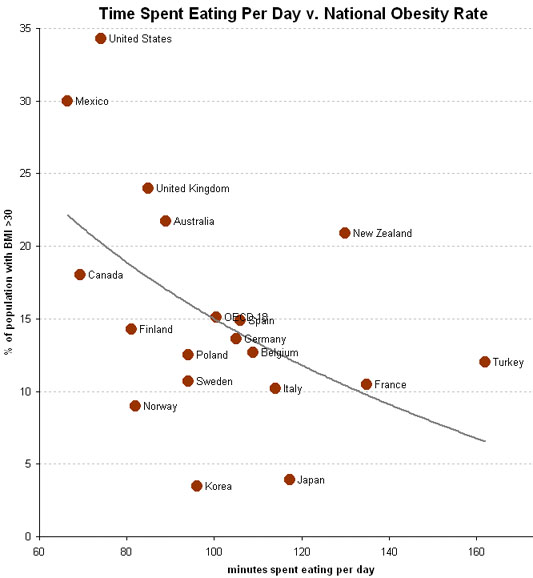 A good graphic tells a story
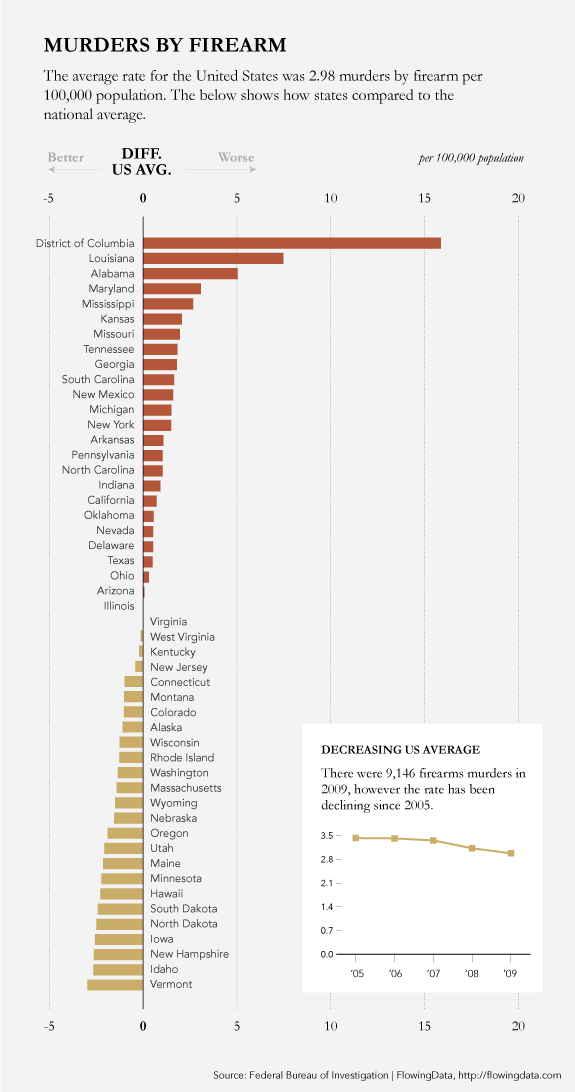 Good graphics help compare large amounts of data easily
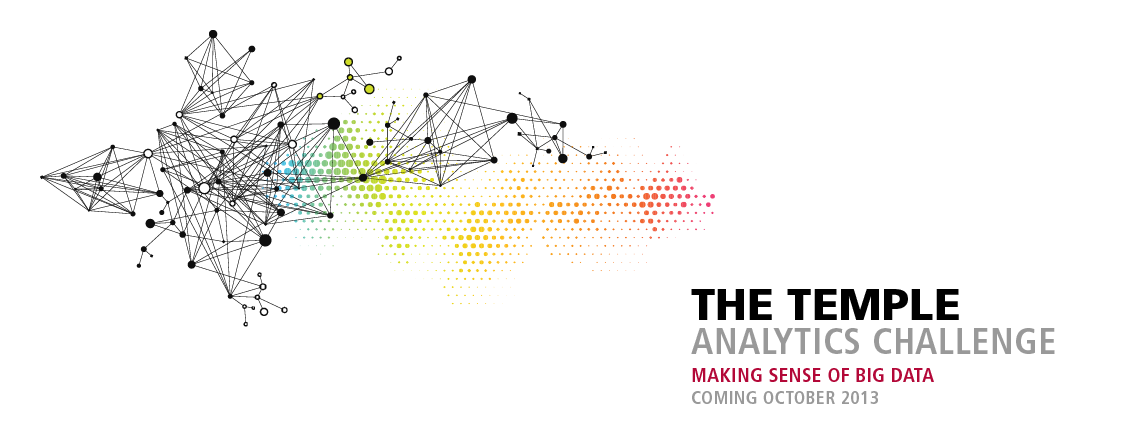 They look at data from multiple angles…
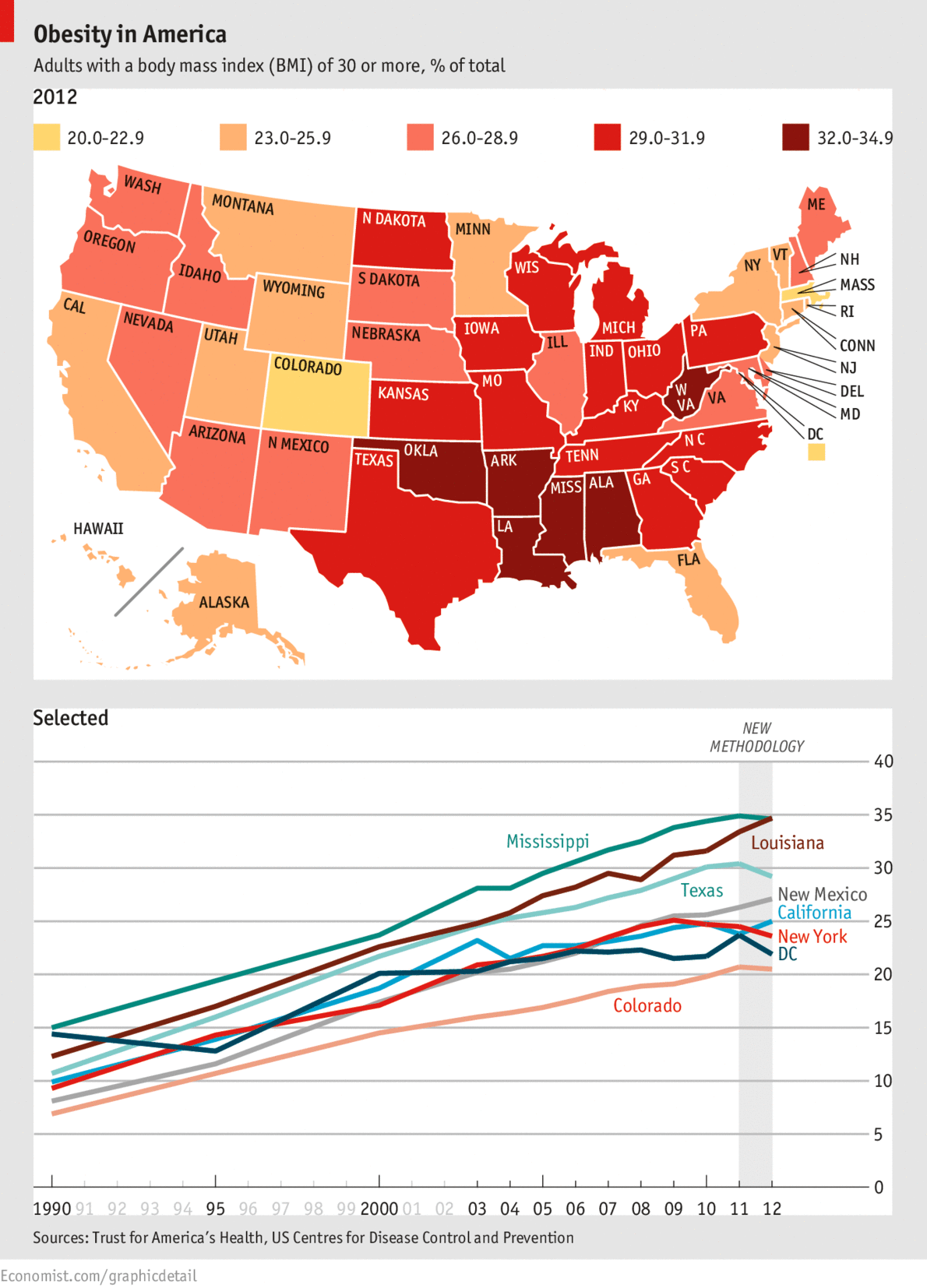 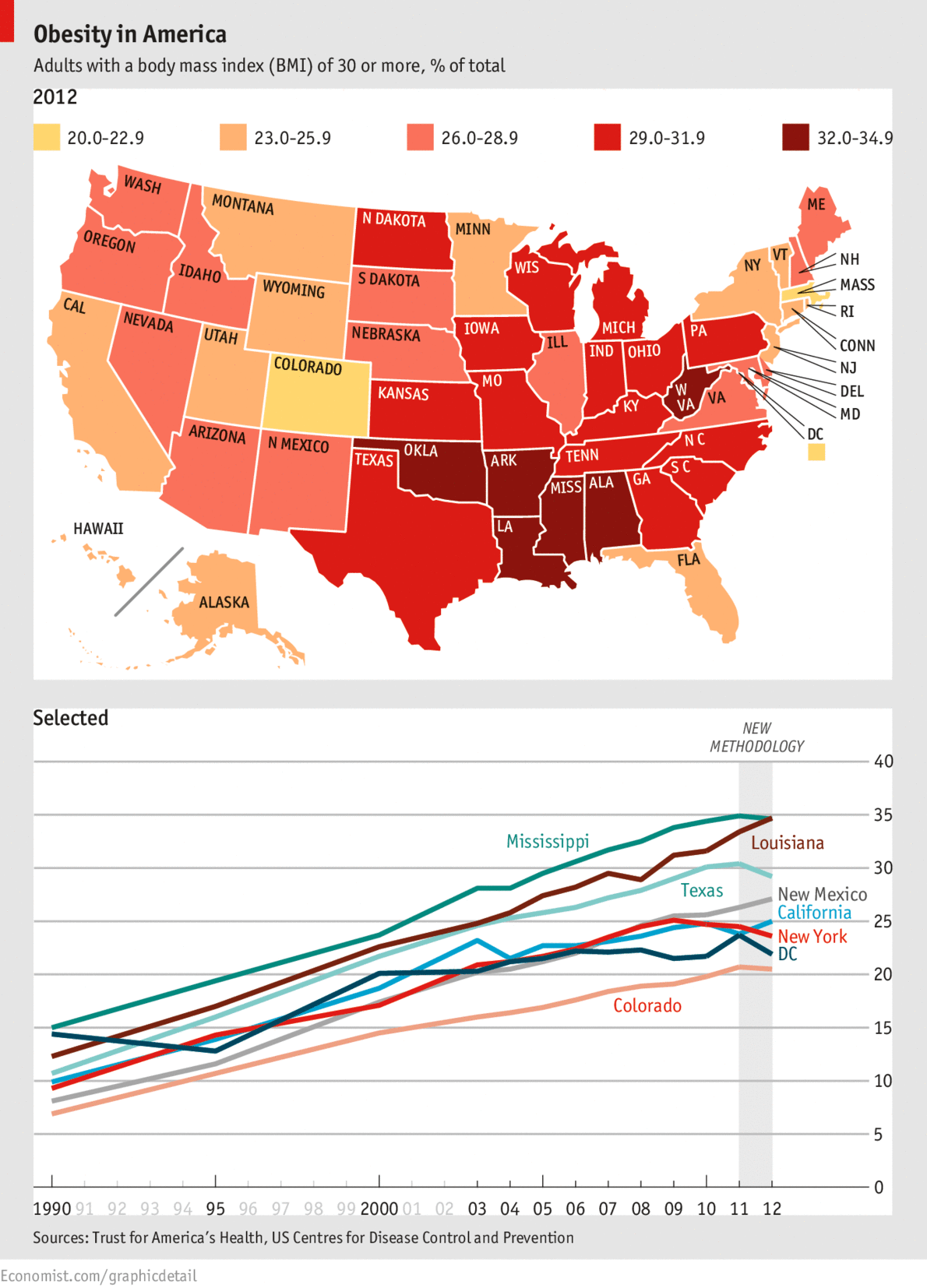 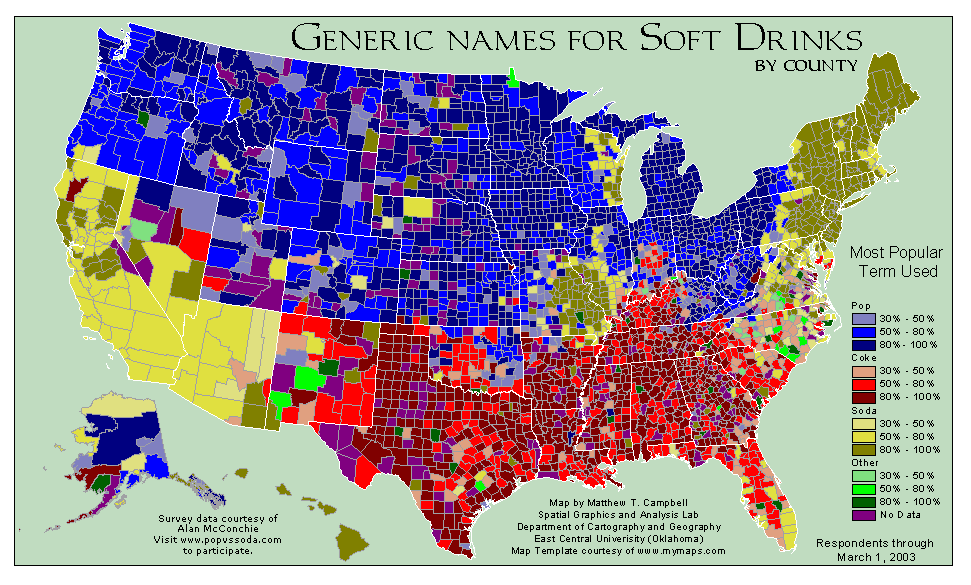 It’s also about choosing the right data…
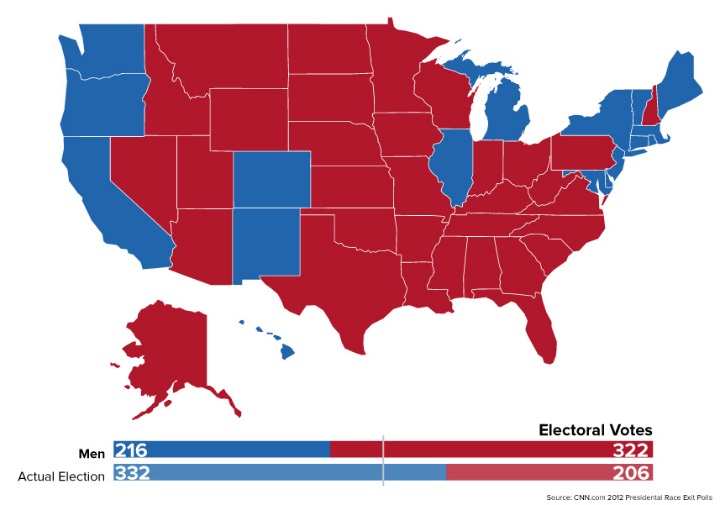 Good graphics provide meaningful insight
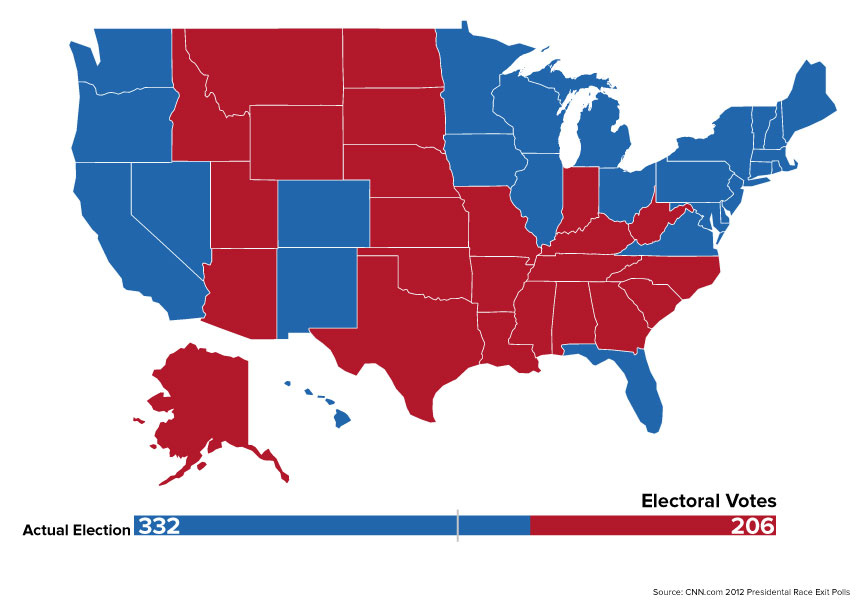 Under pre-1920 rules: men only
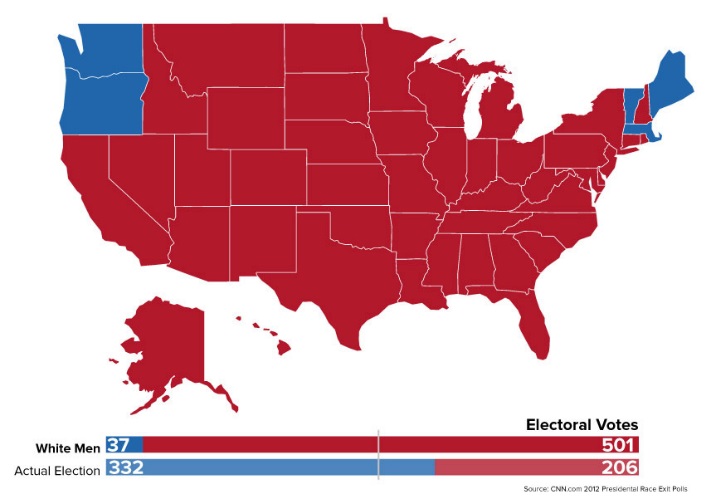 The electoral result of the 2012 election
Under 1850 rules: white men only
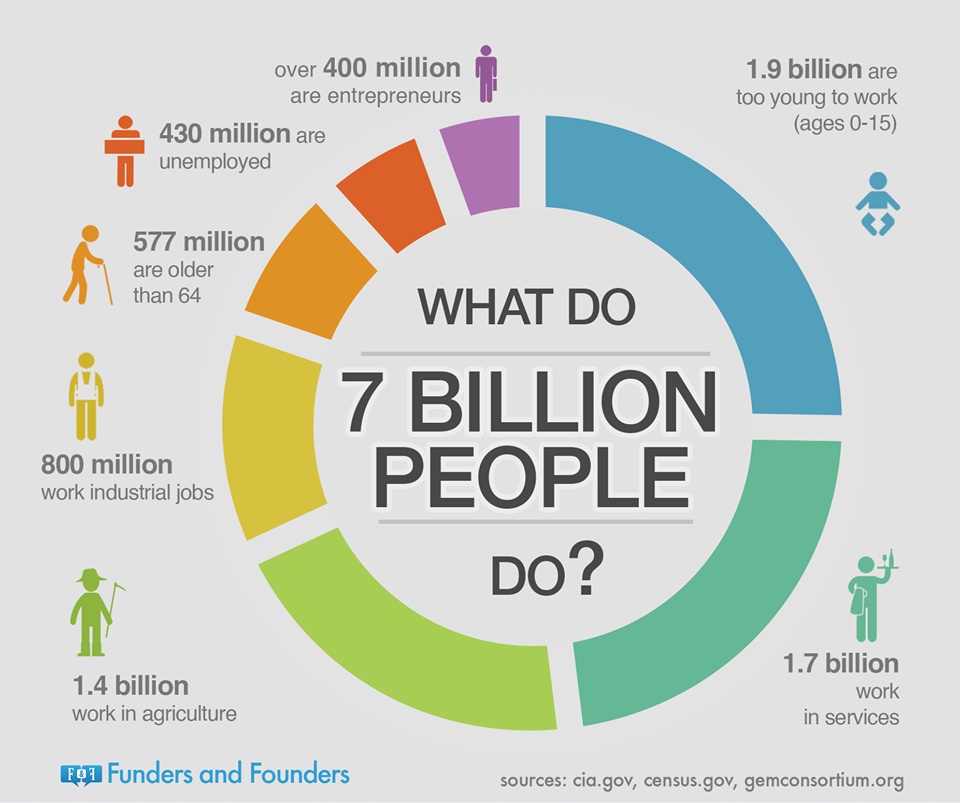 Infographics:
They can be simple
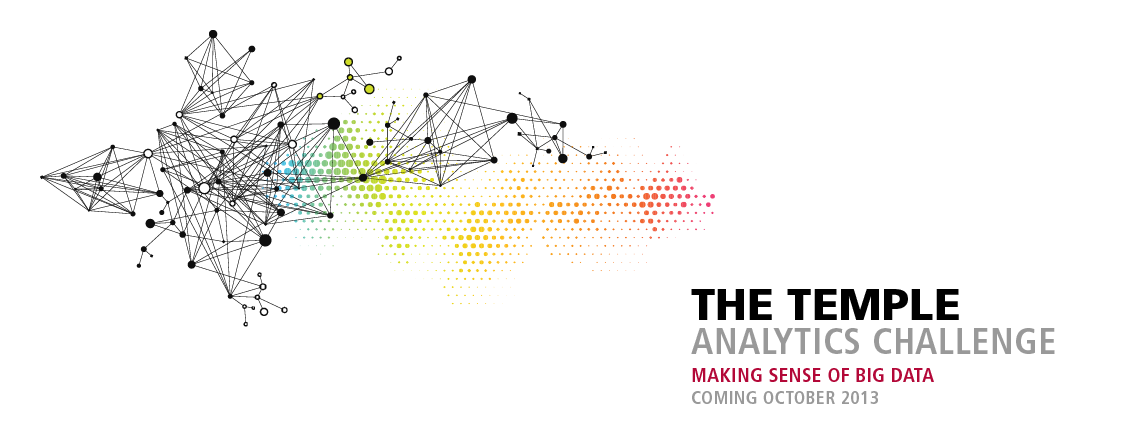 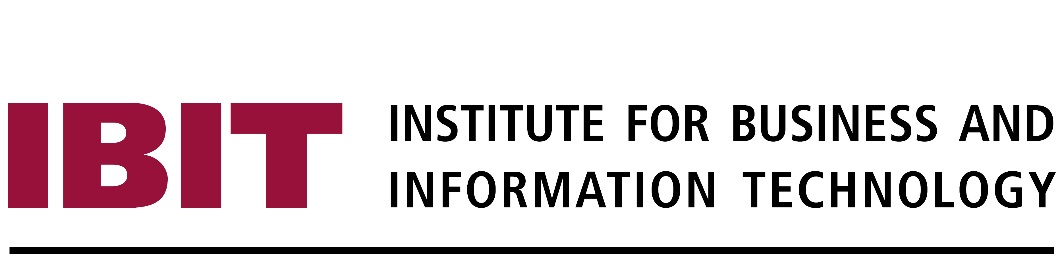 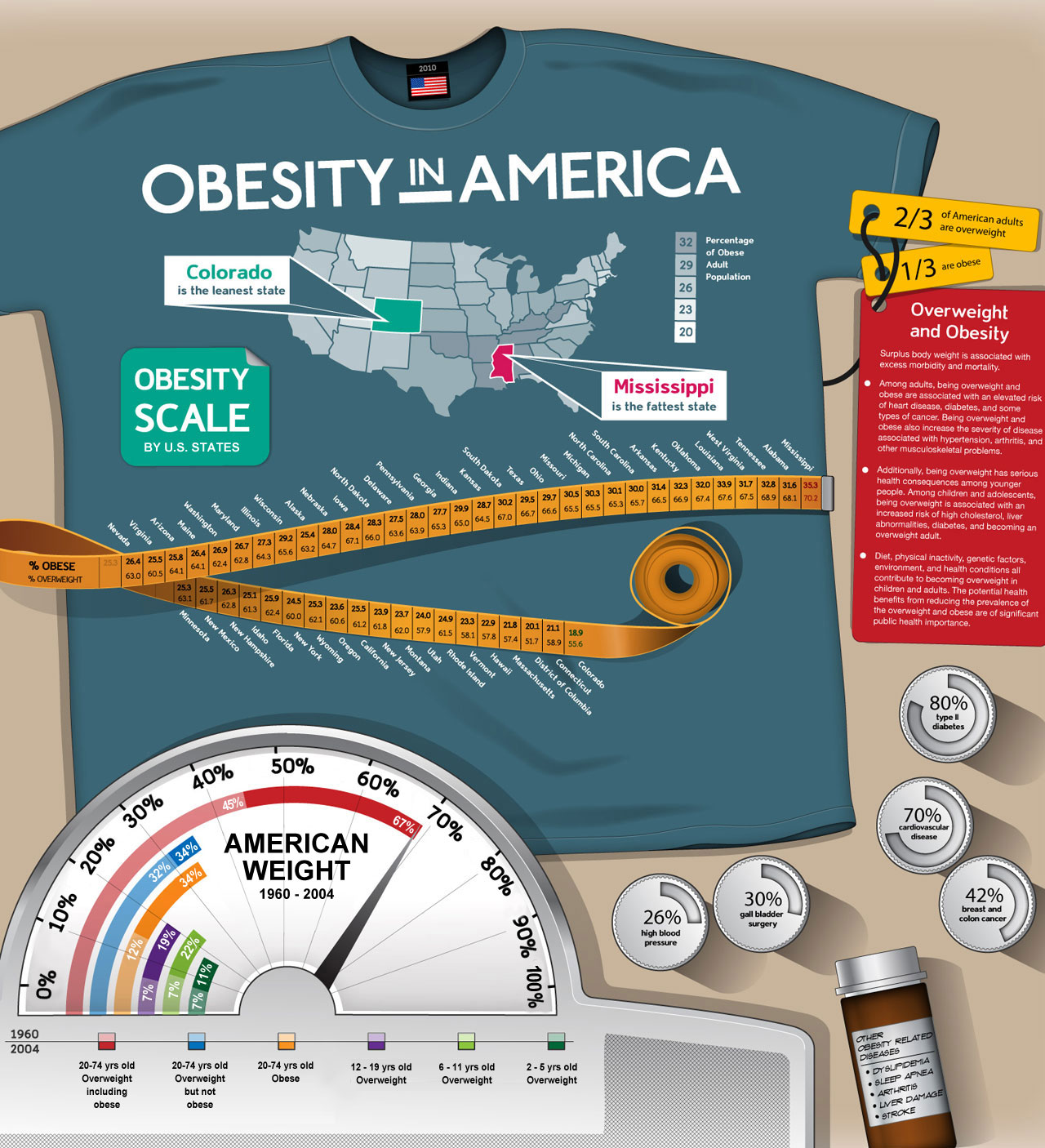 Or they can be more complex, combining several types of data
Infographics tell a story using data and images
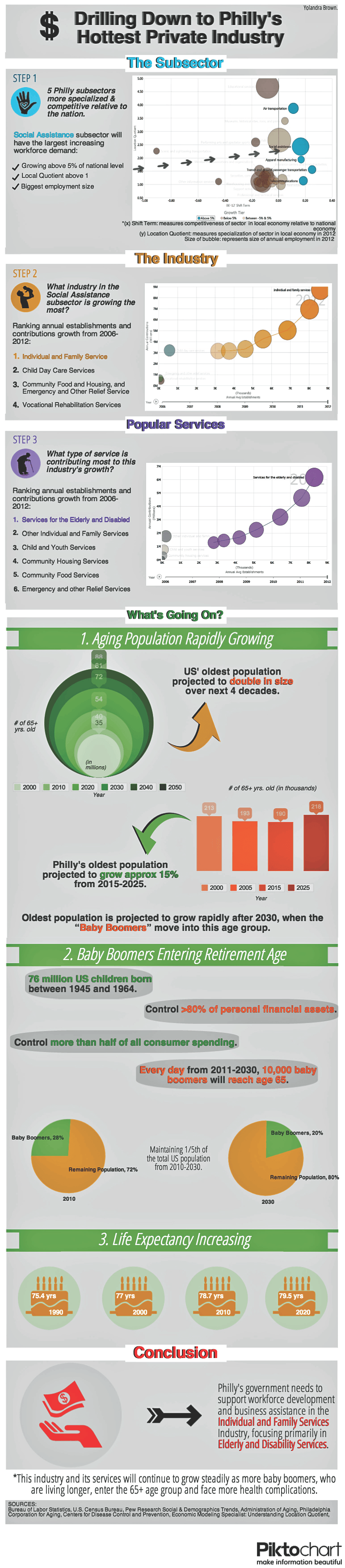 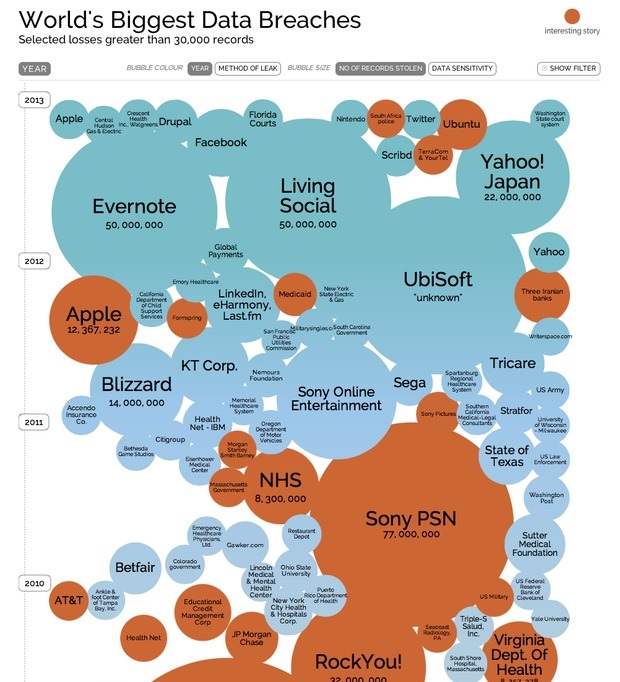 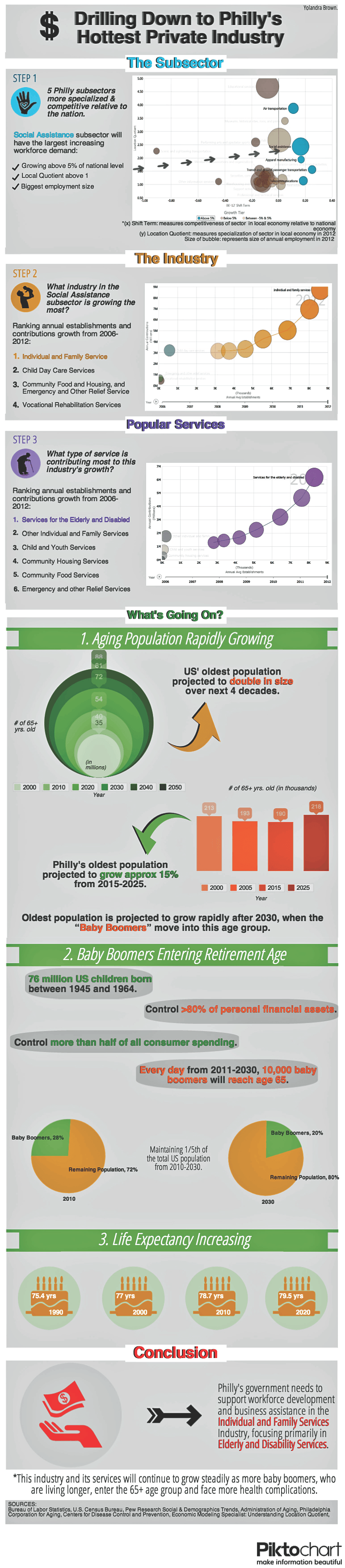 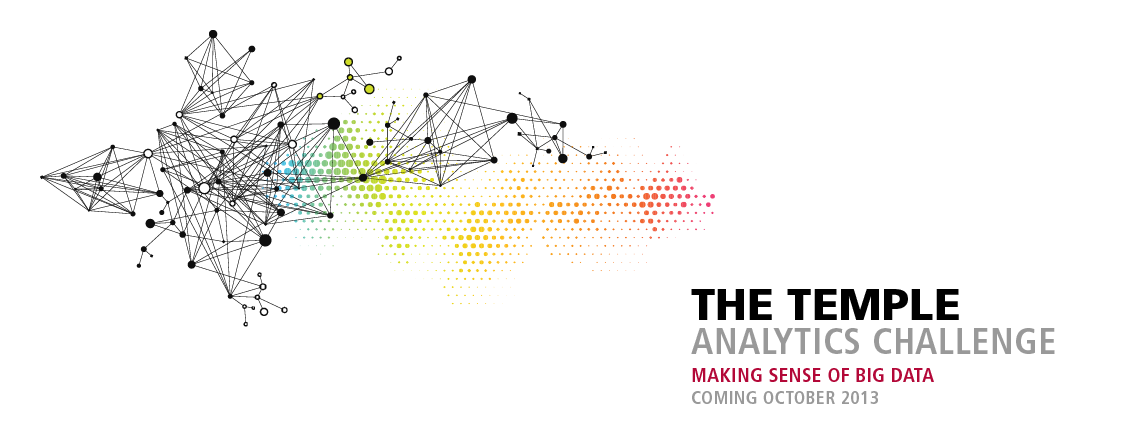 For more information, visit
ibit.temple.edu/analyticschallenge